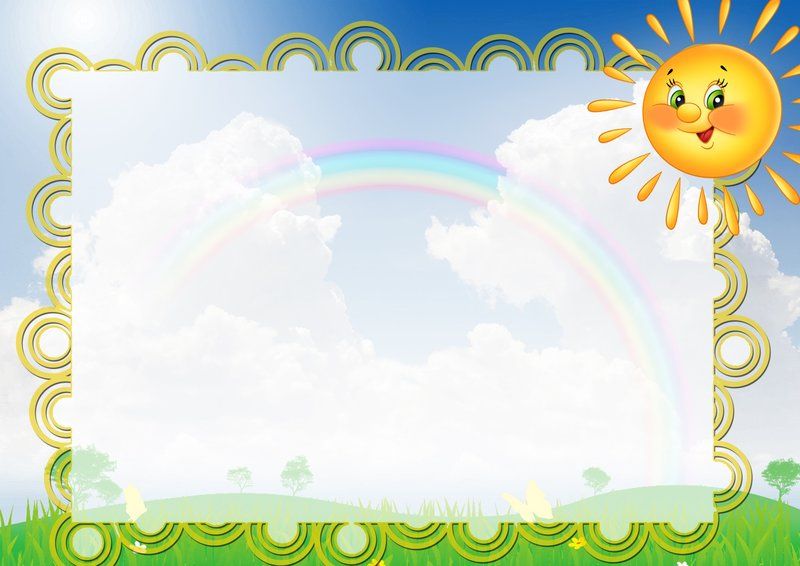 Вас вітає група №1 «Сонечко»
Девіз групи:
«Сонечко – це наша група, щастям і добром окута,
поспіша сюди щодня, 
наша дружна вся сім’я !»
Наші другі  матусі  
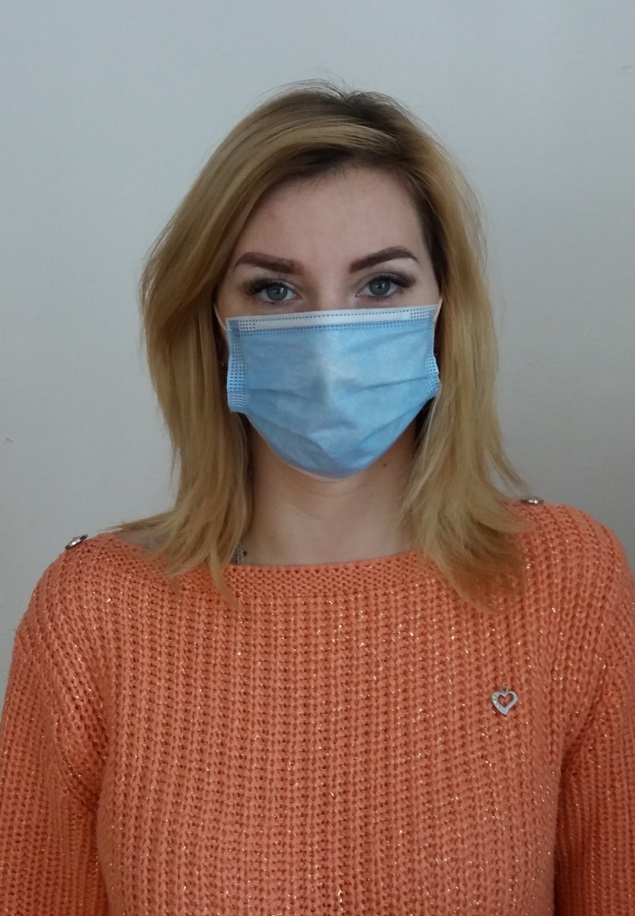 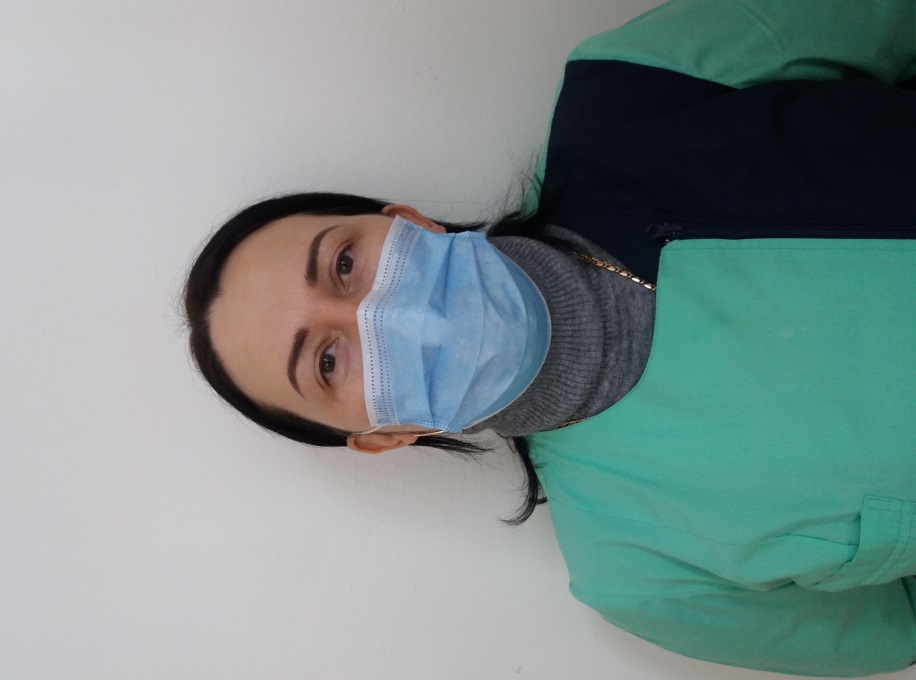 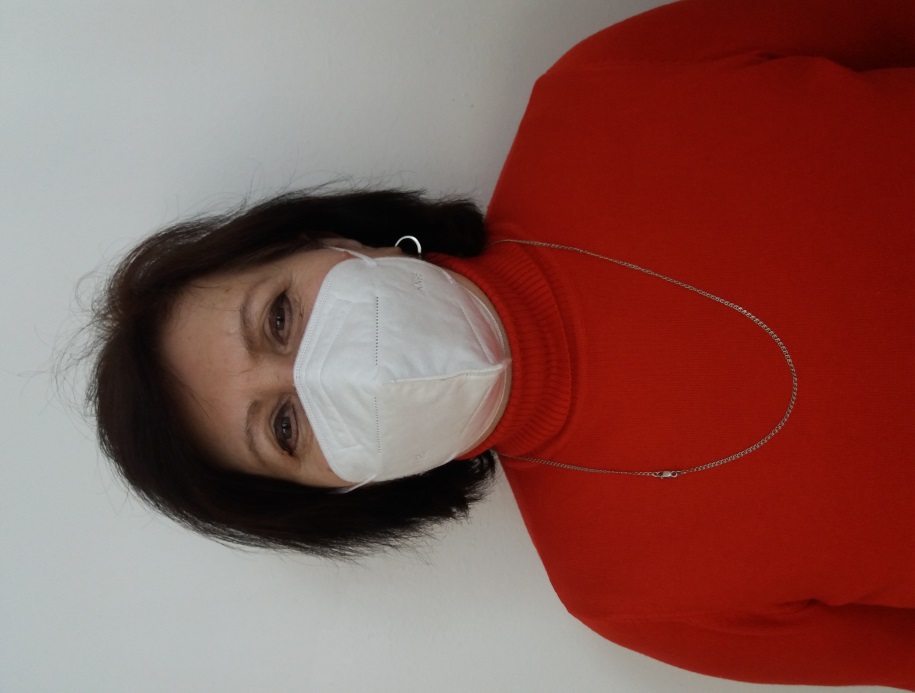 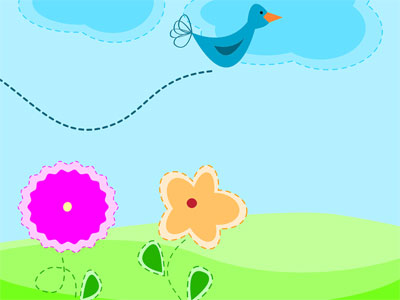 А це ми веселі малюки…!
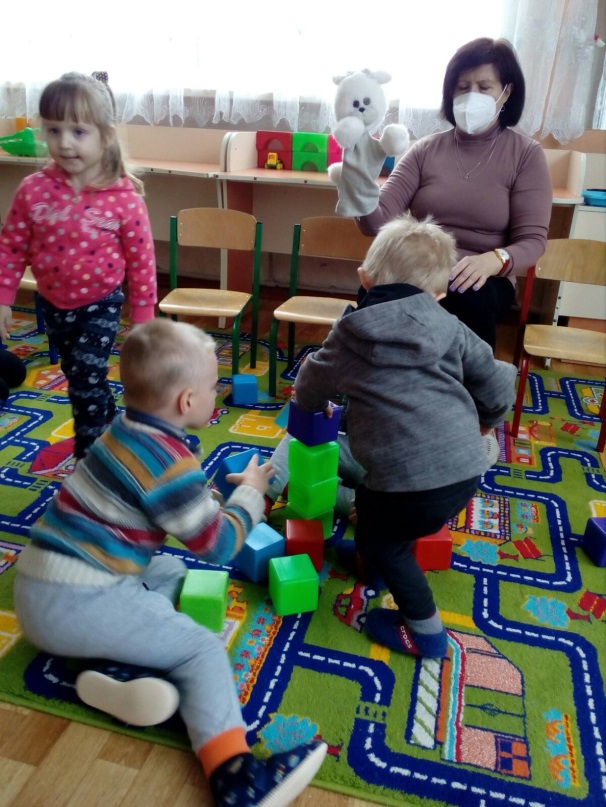 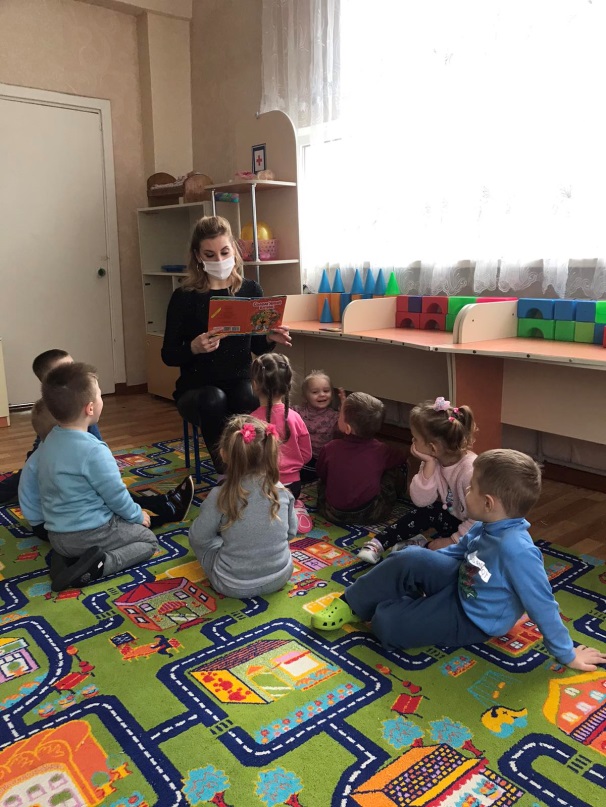 Ласкаво просимо до нашої групи
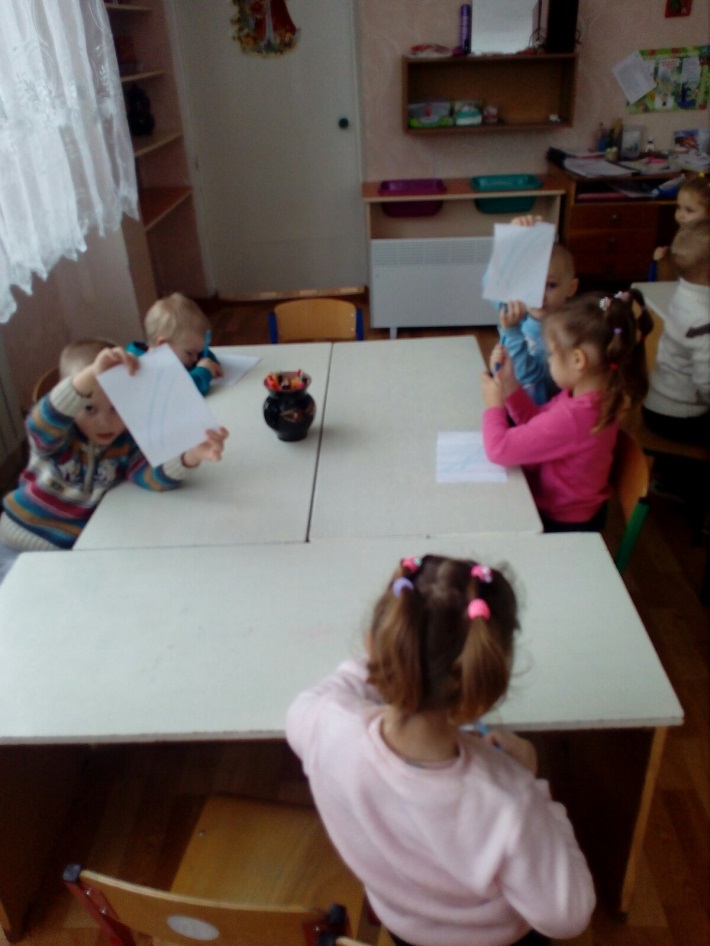 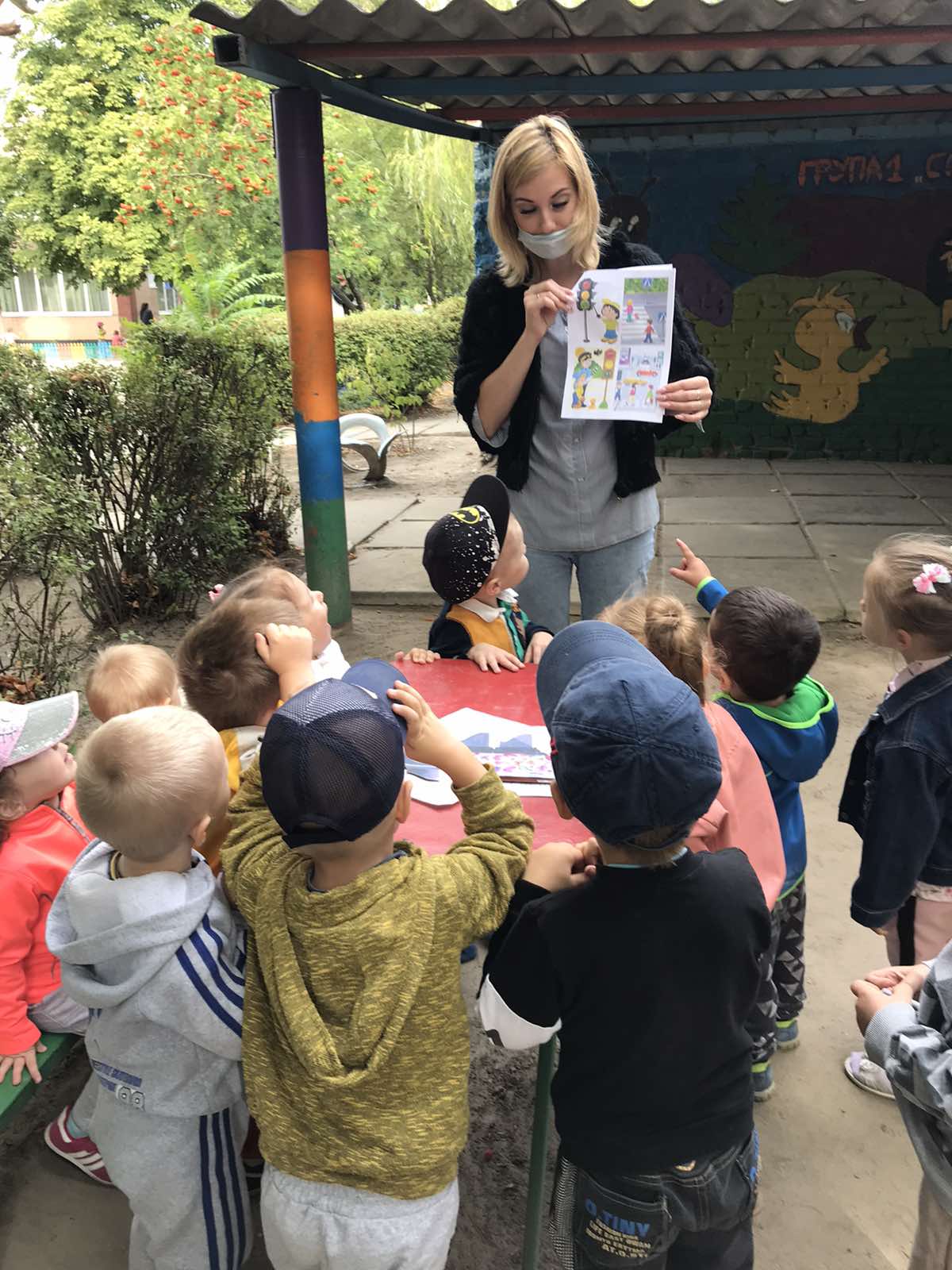 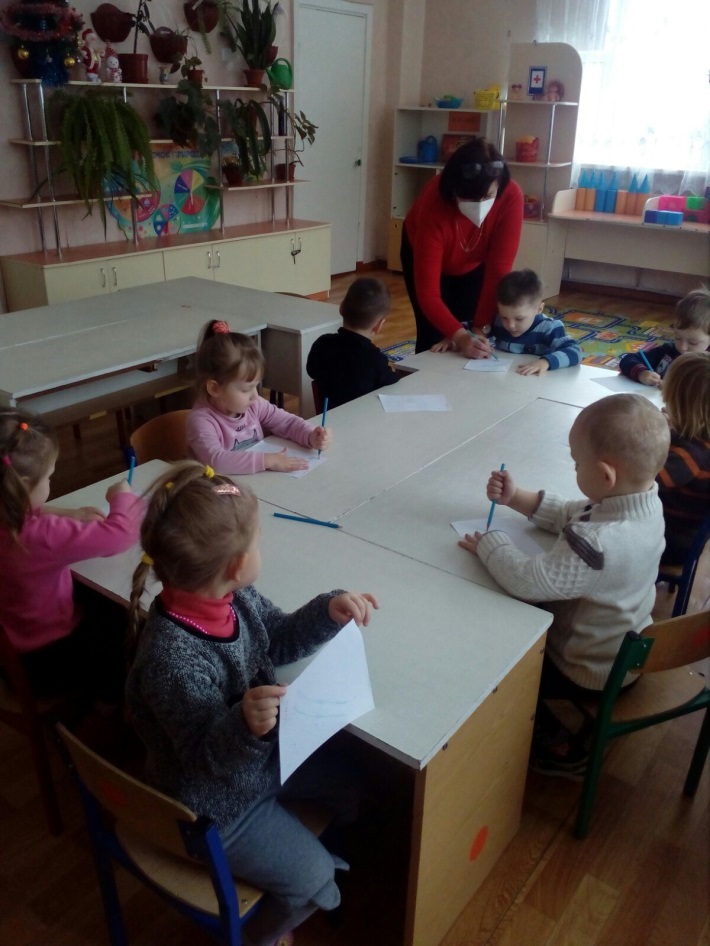